Figure 1. A schema showing the proposed linkage between ancestral viral hepatitis and autoimmune hepatitis.
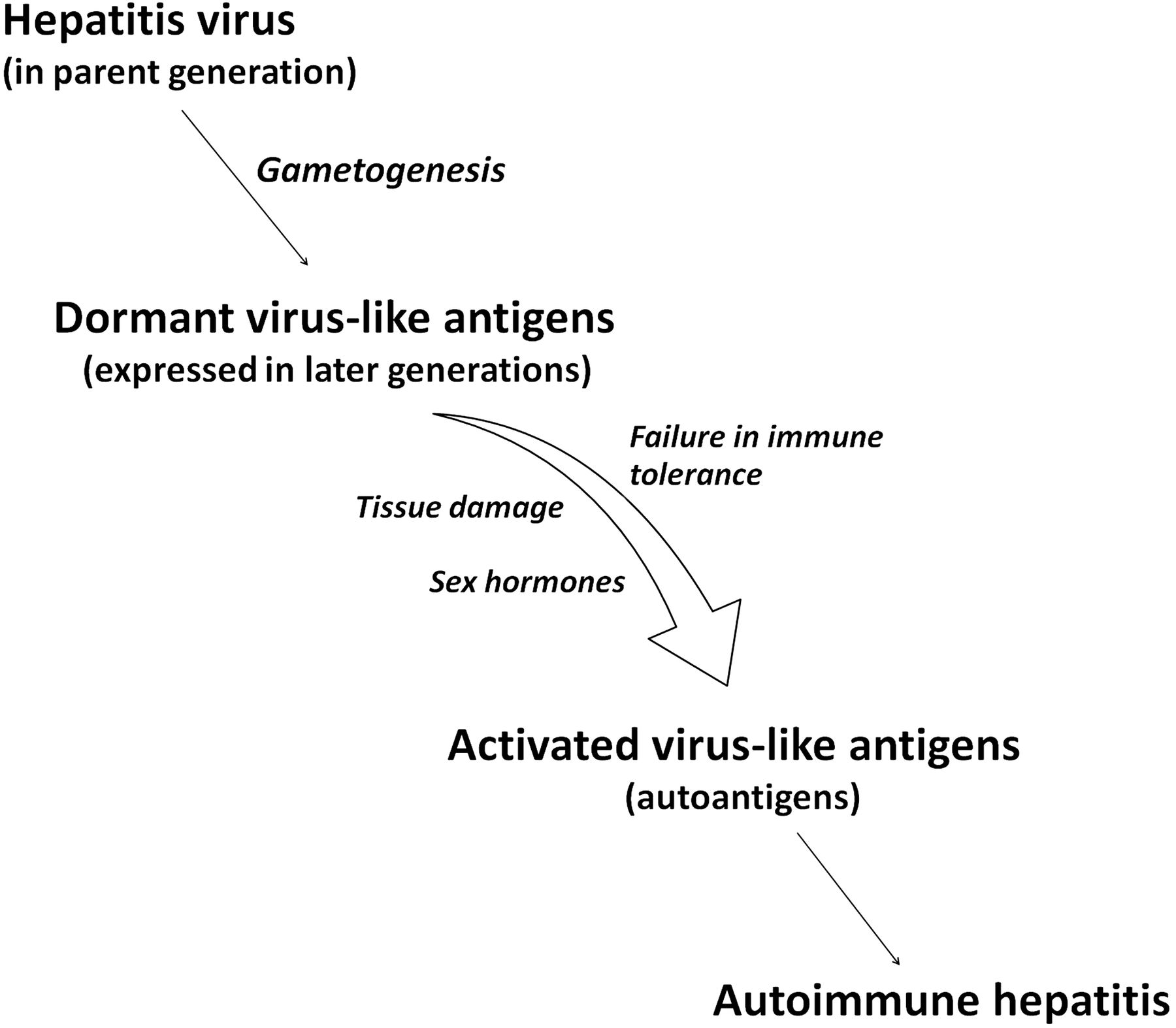 BioScience, Volume 62, Issue 5, May 2012, Pages 470–478, https://doi.org/10.1525/bio.2012.62.5.8
The content of this slide may be subject to copyright: please see the slide notes for details.
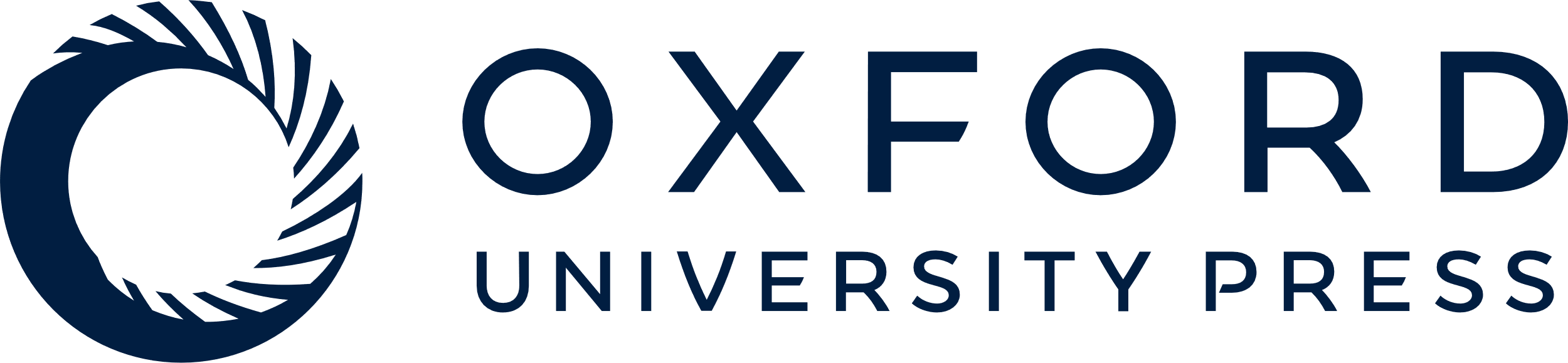 [Speaker Notes: Figure 1. A schema showing the proposed linkage between ancestral viral hepatitis and autoimmune hepatitis.


Unless provided in the caption above, the following copyright applies to the content of this slide: © 2012 American Institute of Biological Sciences]